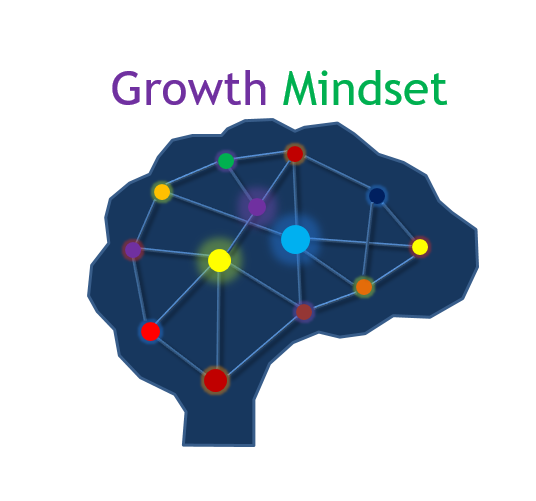 Friday 18th May 2018
In your jotter draw this scale
Often
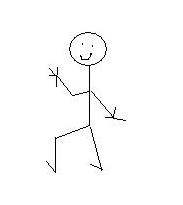 Sometimes
Never
[Speaker Notes: Ask pupils to use the scale to show how often they have felt the following ways in a Maths lesson….]
In your Maths lessons, how often do you hear yourself thinking
I can’t do this…
[Speaker Notes: Before showing students the next slide ask if they can suggest an alternative way of thinking.]
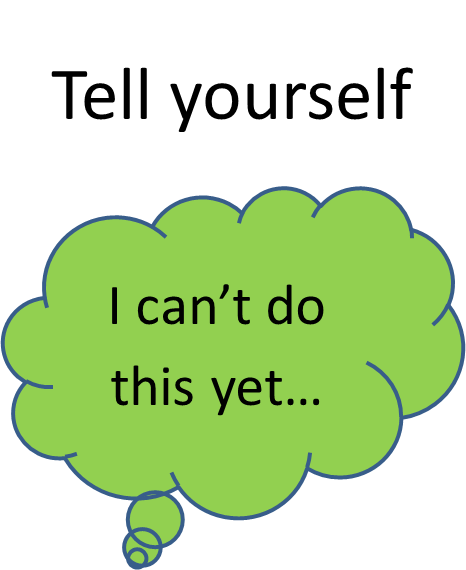 In your Maths lessons, how often do you hear yourself thinking
I can’t do this…
[Speaker Notes: Before showing students the next slide ask if they can suggest an alternative way of thinking.]
Tell yourself
I can’t do this yet…
In your Maths lessons, how often do you hear yourself thinking
I’m no good at this…
Tell yourself
I can become better at this…
In your Maths lessons, how often do you hear yourself thinking
What level did I get?
Ask instead
What can I do to improve…
There is no such thing as a Maths person.  Everyone can become a better learner in Maths
What strategies could you use when you get stuck?
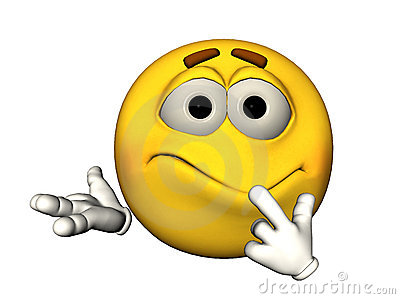 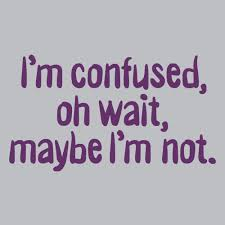 Class Strategies for getting ourselves unstuck….
[Speaker Notes: Record the classes strategies on the board.]
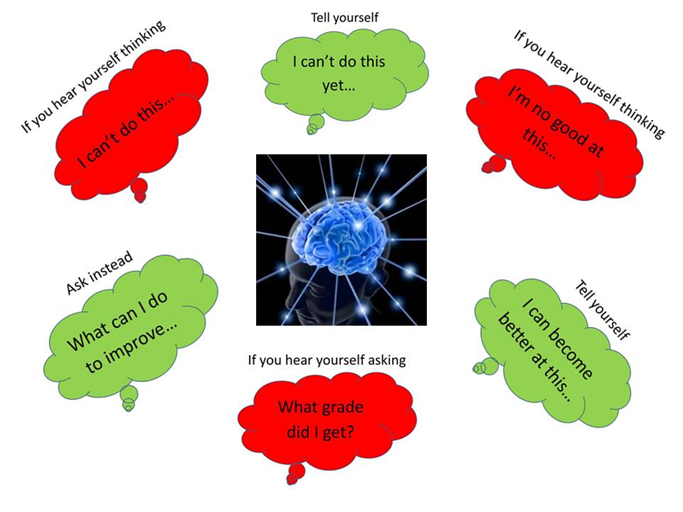 Growth Mindset Message
Maths is better with teamwork, Maths is not the enemy

https://www.youcubed.org/

Fixed Vs Growth
https://www.youtube.com/watch?v=KUWn_TJTrnU

4 Steps to developing a Growth Mindset

https://www.youtube.com/watch?v=aNHas97iE78

The Power of Belief
https://www.youtube.com/watch?v=pN34FNbOKXc
Get the App for Spaced Learning Anki  is Japanese for Memorisation
Learning a language
Studying for medical and law exams
Memorising people's names and faces
Brushing up on geography
Mastering long poems
Even practicing guitar chords!
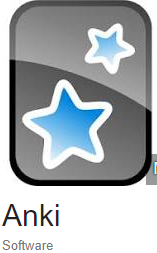 How your parents can help you
http://lhsmaths.weebly.com/
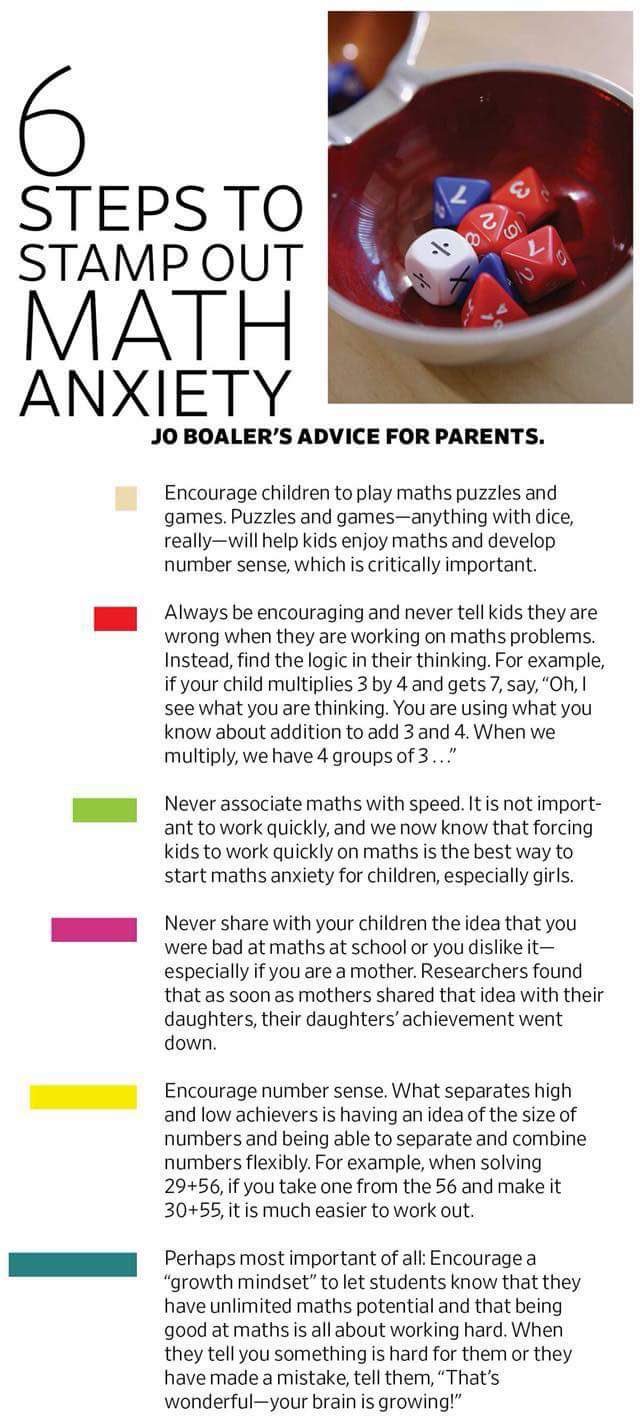 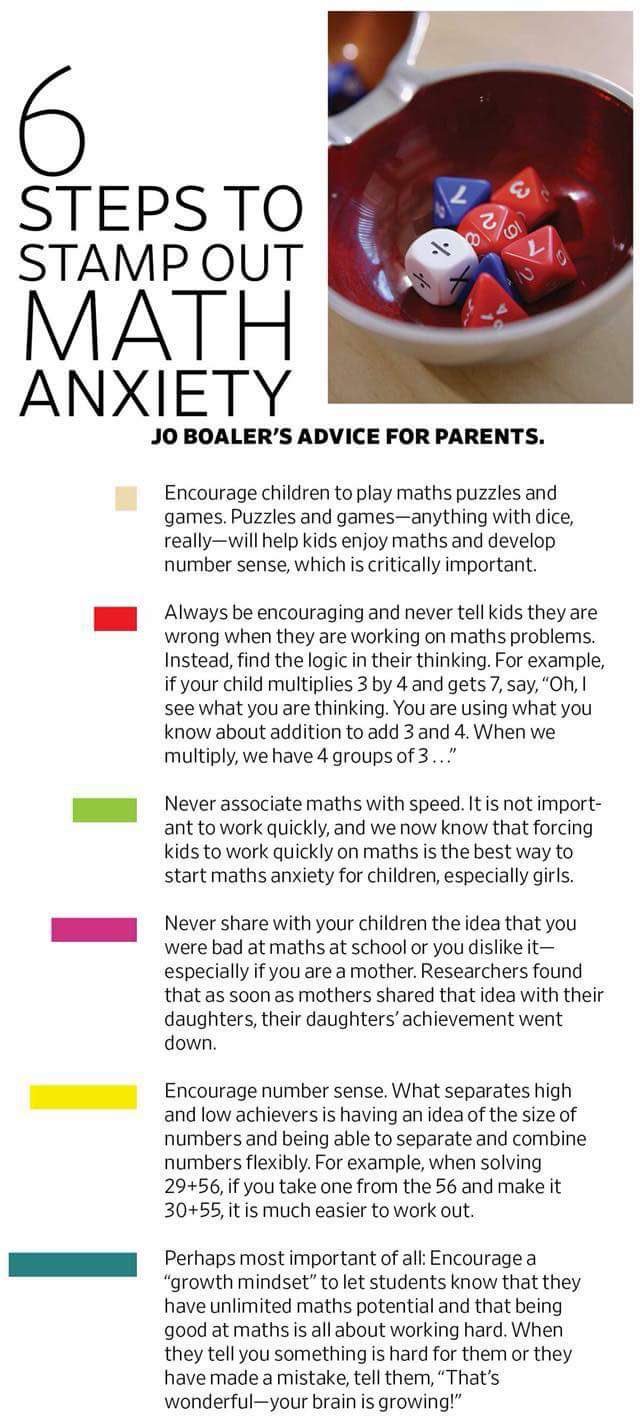 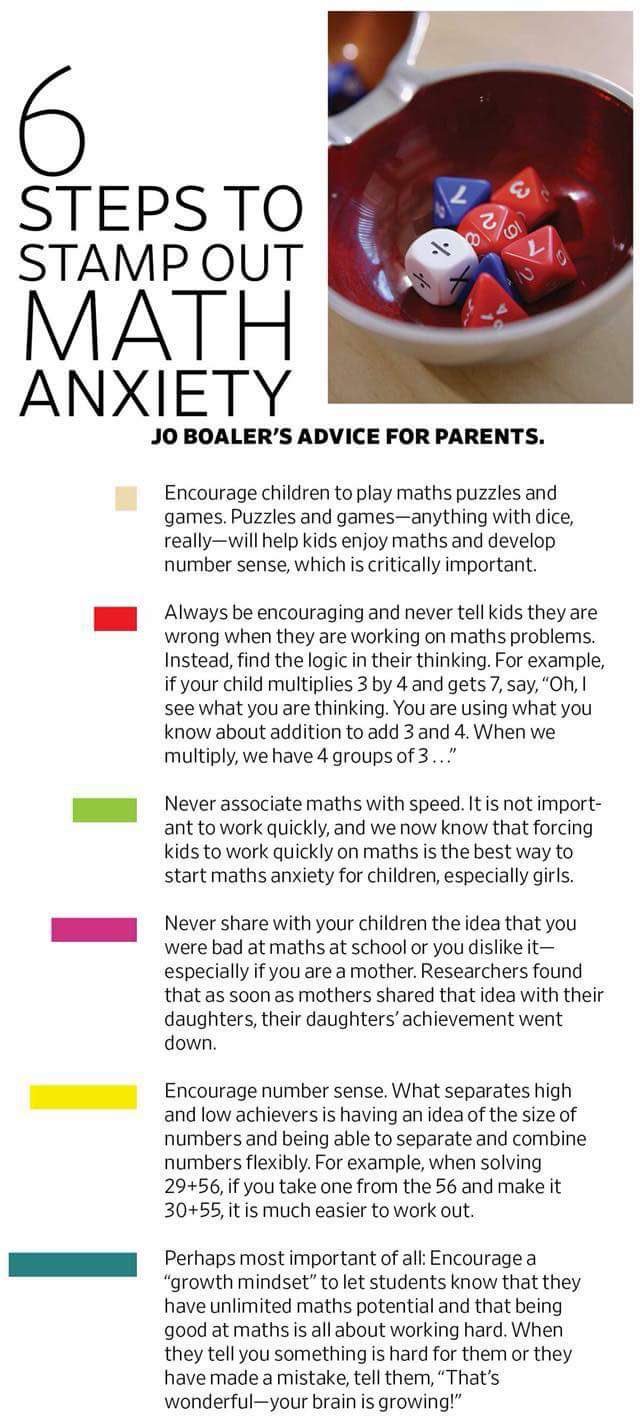 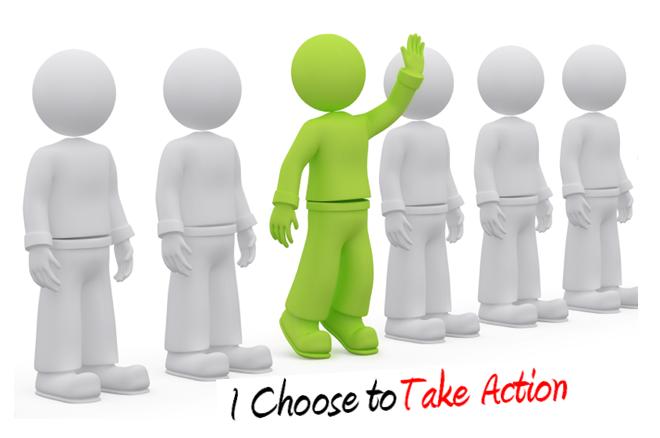 “The passion for stretching yourself and sticking to it , even (or especially) when it’s not going well is the hallmark of the growth mindset. This is the mindset that allows people to thrive during  some of the most challenging times in their lives.”

Carole S Dweck
‘There is a difference between not knowing and not knowing yet.’

Sheila Tobias
A teacher’s job is not to make work easy. It is to make it difficult. If you are not challenged, you do not make mistakes. If you do not make mistakes, feedback is useless.

John Hattie
Sometimes what we call
“failure” 
is really just that necessary struggle called learning.
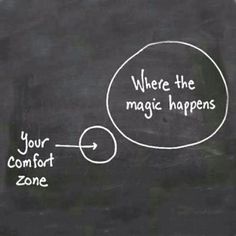 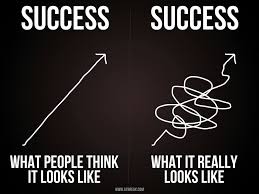 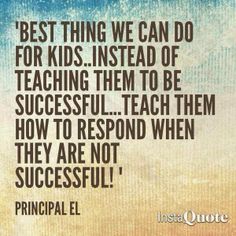 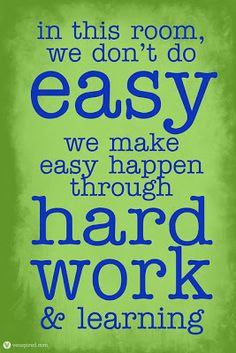 [Speaker Notes: Discuss the importance of changing the culture of learning with reference to PACA]
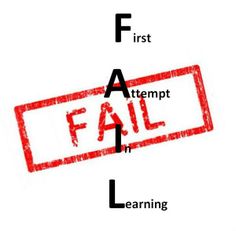 In this class….
We can all be successful 
We can all learn from one another
We will all choose tasks that challenge us
We all have different starting points
We can all make progress 
The best students are the students who make the most progress
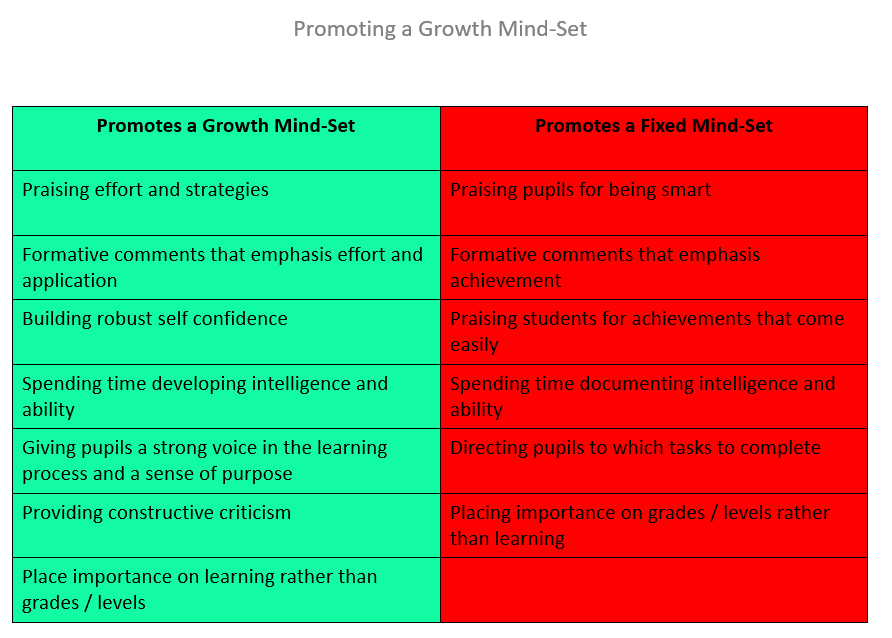